Grammar
C’est ... plus indefinite article and noun
Y7 French 
Term 1.1 - Week 5
Stephen Owen / Emma Marsden 

Date updated: 07/01/20
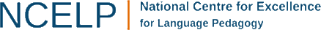 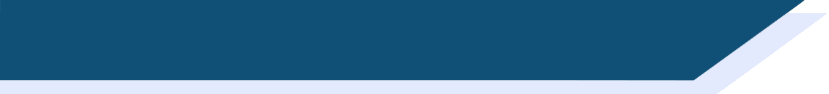 C’est and un / une
Remember, to say “It is a... (It’s a...)” in French to introduce something, use C’est... 
plus the indefinite article 
un or une (a), according to the gender of the noun introduced:
e.g. 	C’est un livre.		It’s a book. 								(masculine)
			
			C’est une règle.		It’s a ruler. 
							(feminine)
Stephen Owen
[Speaker Notes: This slide revises two things introduced previously: the construction ‘c’est’, and the use of the indefinite article, taking account of the gender of nouns.

The following slides provide some practice in applying these two things to vocabulary previously encountered, thereby also providing useful vocabulary revision.]
C’est...
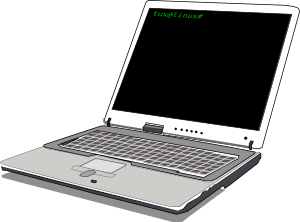 un ordinateur
Victoria Hobson & Stephen Owen
[Speaker Notes: This slide, along with the six slides which follow it, slowly reveal the image of one of the items of vocabulary just introduced. Learners can be challenged to guess the item (in French) at the earliest opportunity, gaining more ‘points’, for example, the earlier they do so.
Encourage the pupils to say the full phrase “ c’est … un / une ..” each time
The notes for each slide state the vocabulary item sought, e.g. (for this slide):
C’est un ordinateur.]
C’est...
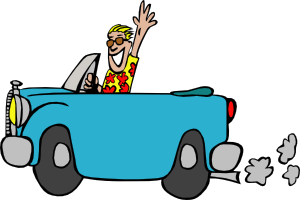 une voiture
Victoria Hobson & Stephen Owen
[Speaker Notes: C’est une voiture.]
C’est...
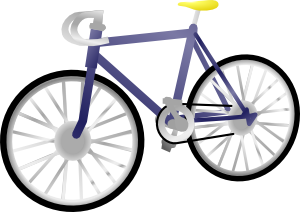 un vélo
Victoria Hobson & Stephen Owen
[Speaker Notes: C’est un vélo.]
C’est...
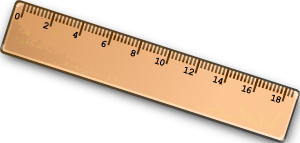 une règle
Victoria Hobson & Stephen Owen
[Speaker Notes: C’est une règle.]
C’est...
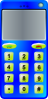 un portable
Victoria Hobson & Stephen Owen
[Speaker Notes: C’est un portable.]
C’est...
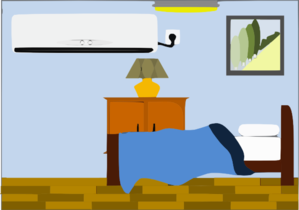 une chambre
Victoria Hobson & Stephen Owen
[Speaker Notes: C’est une chambre.]
C’est...
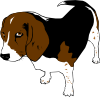 un chien
Victoria Hobson & Stephen Owen
[Speaker Notes: C’est un chien.]
C’est...
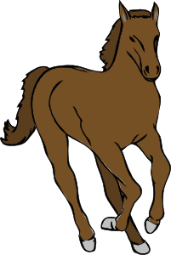 un cheval
Victoria Hobson & Stephen Owen
[Speaker Notes: C’est un cheval.]
C’est...
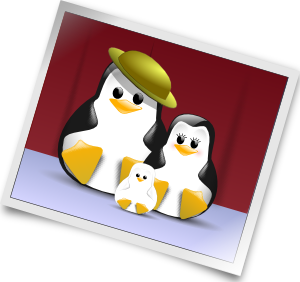 une photo
Victoria Hobson & Stephen Owen
[Speaker Notes: C’est une photo.]
C’est...
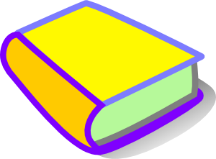 un livre
Victoria Hobson & Stephen Owen
[Speaker Notes: C’est un livre.]
A
Parler
Tell your partner what is on your card, e.g. “(a) C’est un chien”.
Write down in ENGLISH what your partner says is on his/her card.
Take it in turns to speak.
C’est un/une...
Partner’s card?
C’est un/une...
Partner’s card?
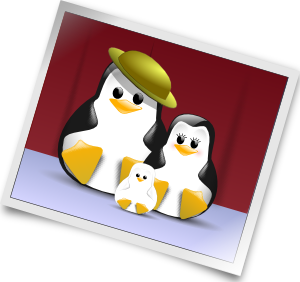 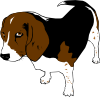 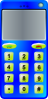 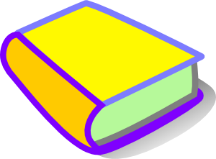 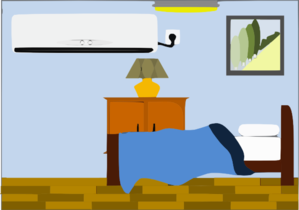 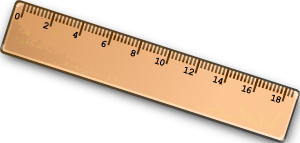 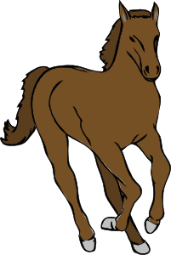 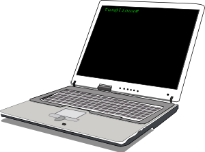 Stephen Owen
[Speaker Notes: Learners practise using the previously introduced construction “C’est...”, plus the indefinite article and noun, to describe to a partner what is pictured on their card. They have to listen and write the English for what their partner tells them is on their card. They should compare cards at the end, to check their answers. This is Partner A’s card.

Letters, rather than numbers, are used to designate the items, since in the scheme of work Notes we have the alphabet presented in Week 4. Learners are also likely to have encountered the alphabet in primary school, if they have studied French in KS1 or KS2. Letters a-h could be practised prior to this activity.

Vocabulary (phonics cluster word inclusions in bold)
un, une [3], chien [1744], cheval [2220], livre [358], portable [4002], chambre [633], photo [1412], ordinateur [2201], règle [488] 
Source: Londsale, D., & Le Bras, Y.  (2009). A Frequency Dictionary of French: Core vocabulary for learners London: Routledge.]
B
Parler
Tell your partner what is on your card, e.g. “(a) C’est un portable”.
Write in ENGLISH what your partner says is on his/her card.
Take it in turns to speak.
C’est un/une...
Partner’s card?
C’est un/une...
Partner’s card?
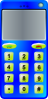 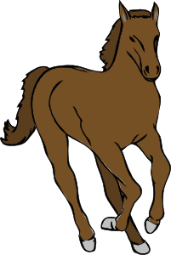 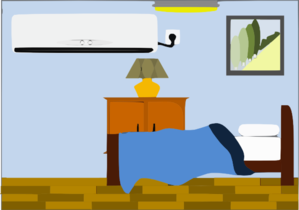 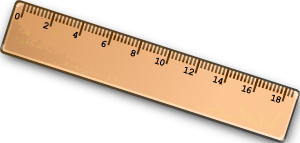 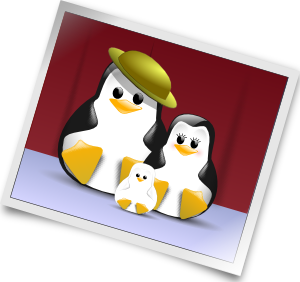 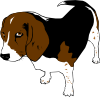 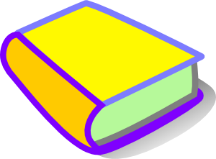 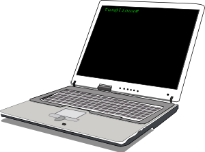 Stephen Owen
[Speaker Notes: This is Partner B’s card. Explanatory notes are on previous slide.

Vocabulary (phonics cluster word inclusions in bold
un [3], une [3], chien [1744], cheval [2220], livre [358], portable [4002], chambre [633], photo [1412], ordinateur [2201], règle [488] 
Source: Londsale, D., & Le Bras, Y.  (2009). A Frequency Dictionary of French: Core vocabulary for learners London: Routledge.]
Challenge
Écrire
Écris en français !
Stephen Owen
[Speaker Notes: This task challenges learners to produce the language previously needed for the speaking task on slides 33-34 in written form. They could annotate their card (if printed) for the speaking task; alternatively, they could write the sentences in their exercise books.

Vocabulary
un [3], une [3], animal [1002], chien [1744], livre [358], portable [4002], chambre [633], chose [125], idée [239], règle [488] 
Source: Londsale, D., & Le Bras, Y.  (2009). A Frequency Dictionary of French: Core vocabulary for learners London: Routledge.]